Learning & Achievement Update
May 2025
Richard Hunter - Principal Advisor
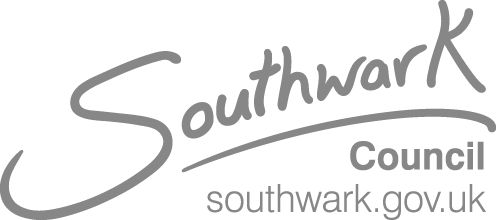 Key Updates 1
Keeping Education Strong – current phase (surplus capacity):

Primary schools are being assessed for risk with their rolls. 

   	A number of schools have significant decreases in their expected roll for September 	2025. 
Secondary schools continue to experience the impact of falling rolls.

	Several schools have Year 7 cohorts that are significantly smaller than previous years.
	Schools are evaluating their offers.
Key Updates 2
School Matters:
Policy updates – audits need to be actioned

Finance management and risk assessments – DfE benchmarking for costs

Standards in school: 
May & June is the national test & assessment period. 
Governors should visit during test weeks to oversee processes.
Key Updates 3
OFSTED:
No overall grade: – graded in 4 areas (Quality of Education, Leadership & Management, Behaviour & Attitudes, Personal Development, plus: Early Years or 6th Form provision).

 Report card consultation is “live” and should be responded to. Intention is to give a more nuanced picture of a school.

No inspections in the autumn until November 2025 once training is completed. NAHT has undertaken judicial review which may impact implementation of new inspection process.
Key Updates 4
DfE priorities:
Attendance & Exclusions (suspensions) – 
Who is not attending and why? 
Who is being suspended and why?

 SEND & Early Years – offer for 2 year olds
How are pupil needs being managed?
Questions…